Муниципальное дошкольное образовательное бюджетное учреждение                                    «Детский сад №5 «Аистёнок» комбинированного вида» г. ВолховВторая группа раннего возраста «Теремок»
«Лето нас теплом встречает, развивает, обучает!»

Воспитатели: Сахарова С.Н.
Макеева А.В.
Всем у нас найдётся дело-Смелым, добрым и умелым,И активным, без труда вдруг найдётся здесь игра!
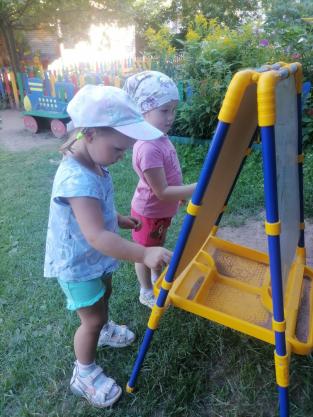 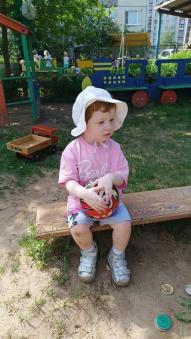 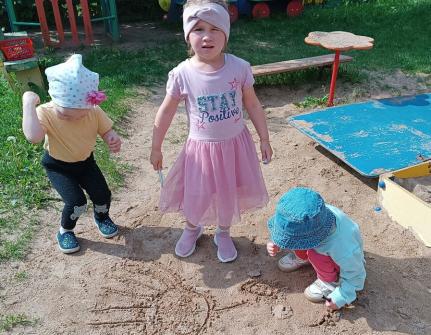 Что-то из крышечек сложим мы вдруг,Выложить тропки поможет мне друг.Игру смастерили своими руками,не скучно нам будет с такими кружками.
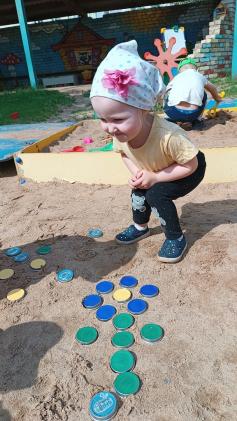 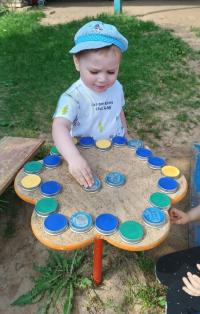 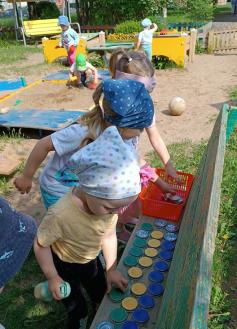 Игры,  созданные своими руками хранят тепло, любовь и заботу о будущем поколении. Играйте и развивайтесь, милые ребята!
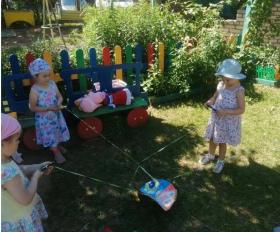 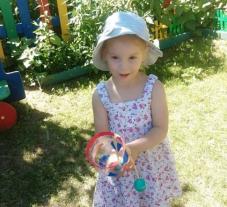 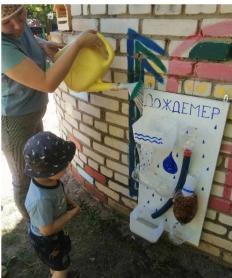 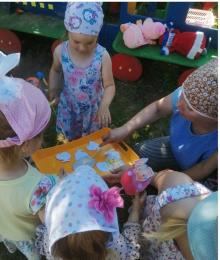 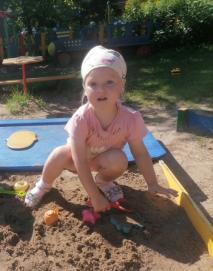 С песком поиграли – чумазыми стали!
С водой поиграли -  и вновь чистота!
Как здорово, что на прогулке,
Мы можем творить чудеса!
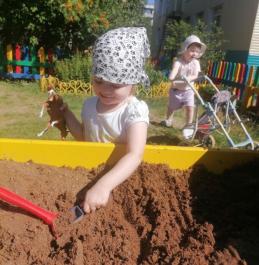 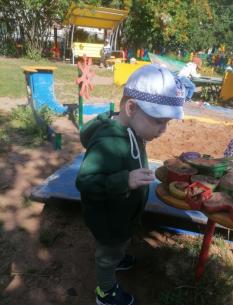 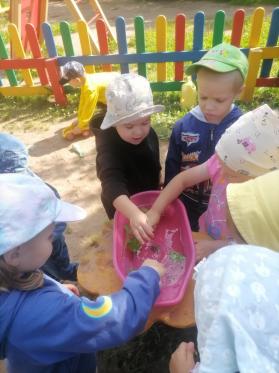 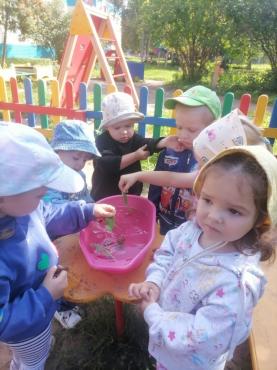 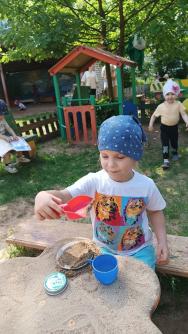 Мы играем в игры разные:«Дочки-матери» и «Теремок».Мы ребята – такие классные,Что поспорить никто не смог!
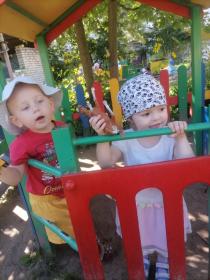 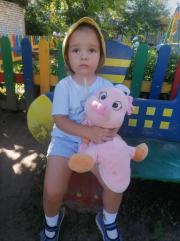 Я качалась на качели,Ветер мне играл листвой!Ой, как здорово, что рядомВсе друзья мои со мной!
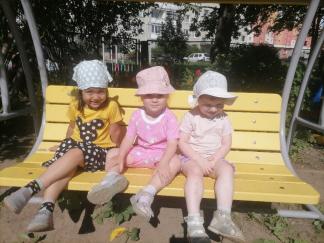 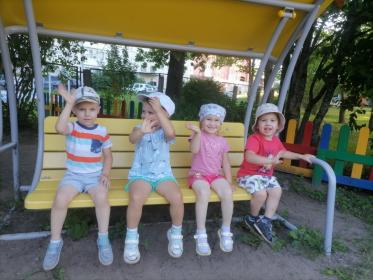 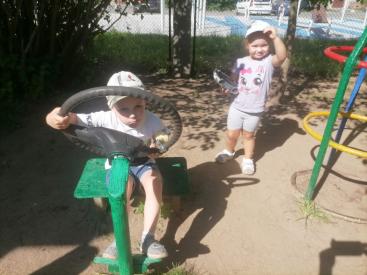 Я поеду в дальние края,там чудесный край – он ждёт меня.Ты, подруга, рядышком садисьИ со мною в сказку прокатись!
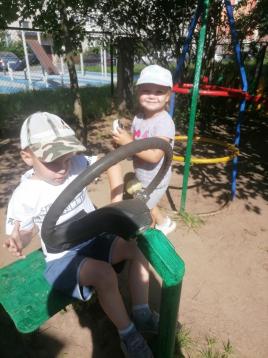 Благодарим за внимание!